Nuclear Physics
Varan Satchithanandan
Mentor: Dr. Richard Jones
Standard Model
explains what the world is and what holds it together
consists of:
6 quarks
6 leptons
force carrier particles
two types of elementary particles
fermions and bosons
F: obey Pauli Exclusion and have half integer spin
B: do not obey and have integer spin
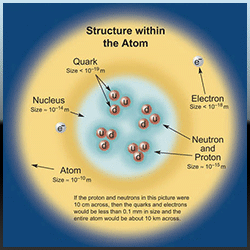 UConn Mentor Connection 2010, Varan Satchi
2
Quarks
compose protons and neutrons
quarks also have color charge
3 quarks in a group = baryon
1 quark plus 1 anti-quark= meson
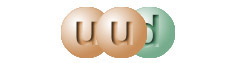 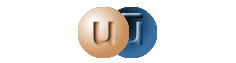 UConn Mentor Connection 2010, Varan Satchi
3
Leptons
3 have charge
electron (e)
muon (μ)
tau (τ)

3 do not
electron neutrino (νe)
muon neutrino (νμ) 
tau neutrino (ντ)
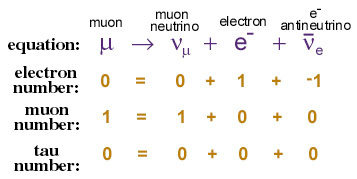 UConn Mentor Connection 2010, Varan Satchi
4
Anti-Matter
every particle of matter has a corresponding anti particle
they look and behave just like their opposites except in charge
e.g. protons (+) antiprotons (–)
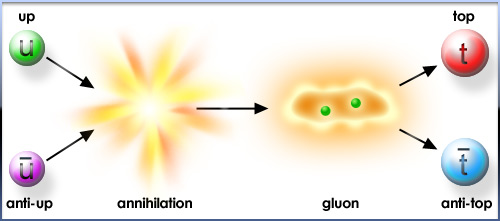 UConn Mentor Connection 2010, Varan Satchi
5
Force Carrier Particles: A Background
four fundamental interactions between particles
gravity
electromagnetic
strong
weak
a force is a consequence of interactions between force particles
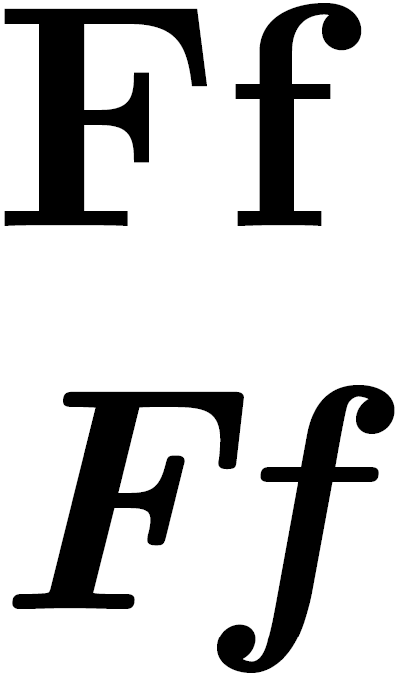 UConn Mentor Connection 2010, Varan Satchi
6
Electromagnetism
this causes opposite electrical charges to attract and same charges to repel
allows different atoms to bind together
residual electromagnetic force
carrier particle is the photon (γ)
zero mass
travel at light speed
makes up electromagnetic spectrum
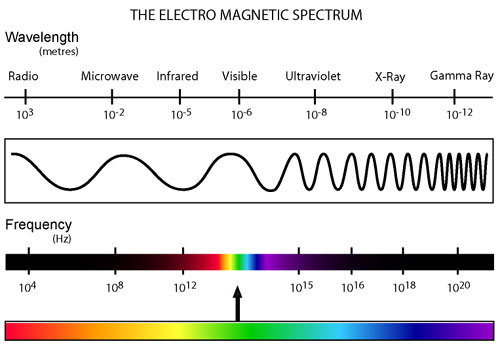 UConn Mentor Connection 2010, Varan Satchi
7
Strong Force
holds quarks together to form hadrons
very powerful
carrier particle is the gluon (g)
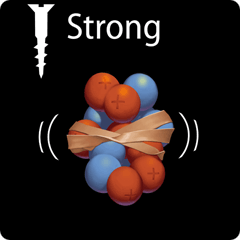 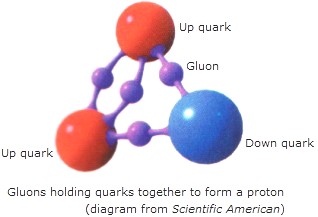 UConn Mentor Connection 2010, Varan Satchi
8
Color Charge
quarks have both electromagnetic charge as well as color charge
gluons have color charge as well
color charged particles exchange gluons in interactions
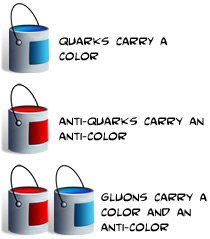 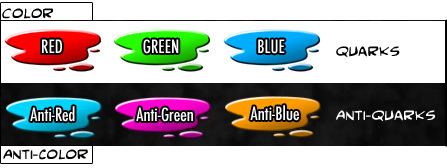 UConn Mentor Connection 2010, Varan Satchi
9
Weak Force
weak interactions result in the decay of massive quarks and leptons
carrier particles are W+, W-, and Z
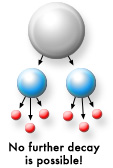 UConn Mentor Connection 2010, Varan Satchi
10
Electroweak
Standard Model has united weak and electromagnetic force
at short distances the attraction is roughly equivalent
same under high energy–short distance scale
UConn Mentor Connection 2010, Varan Satchi
11
Gravity
SM does not explain
physicists searching for the graviton
force is very small – almost negligible
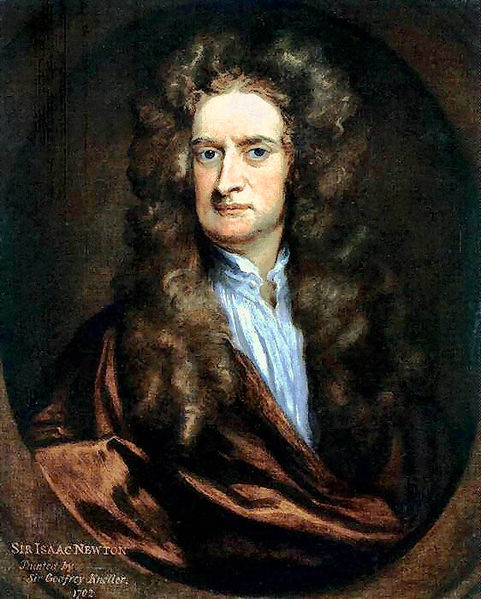 UConn Mentor Connection 2010, Varan Satchi
12
GlueX
exciting gluonic field generating exotic mesons
understanding the principle of confinement
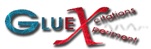 UConn Mentor Connection 2010, Varan Satchi
13
Process
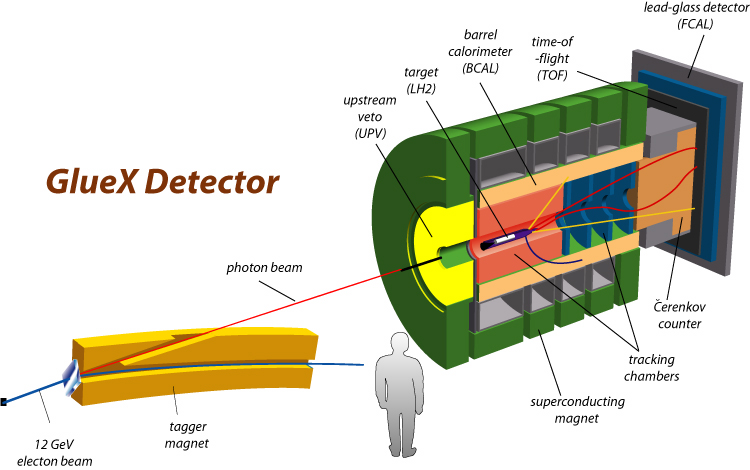 UConn Mentor Connection 2010, Varan Satchi
14
Bremsstrahlung: Introduction
translated: braking radiation
produced by acceleration of charged particle after deflection from another charged particle
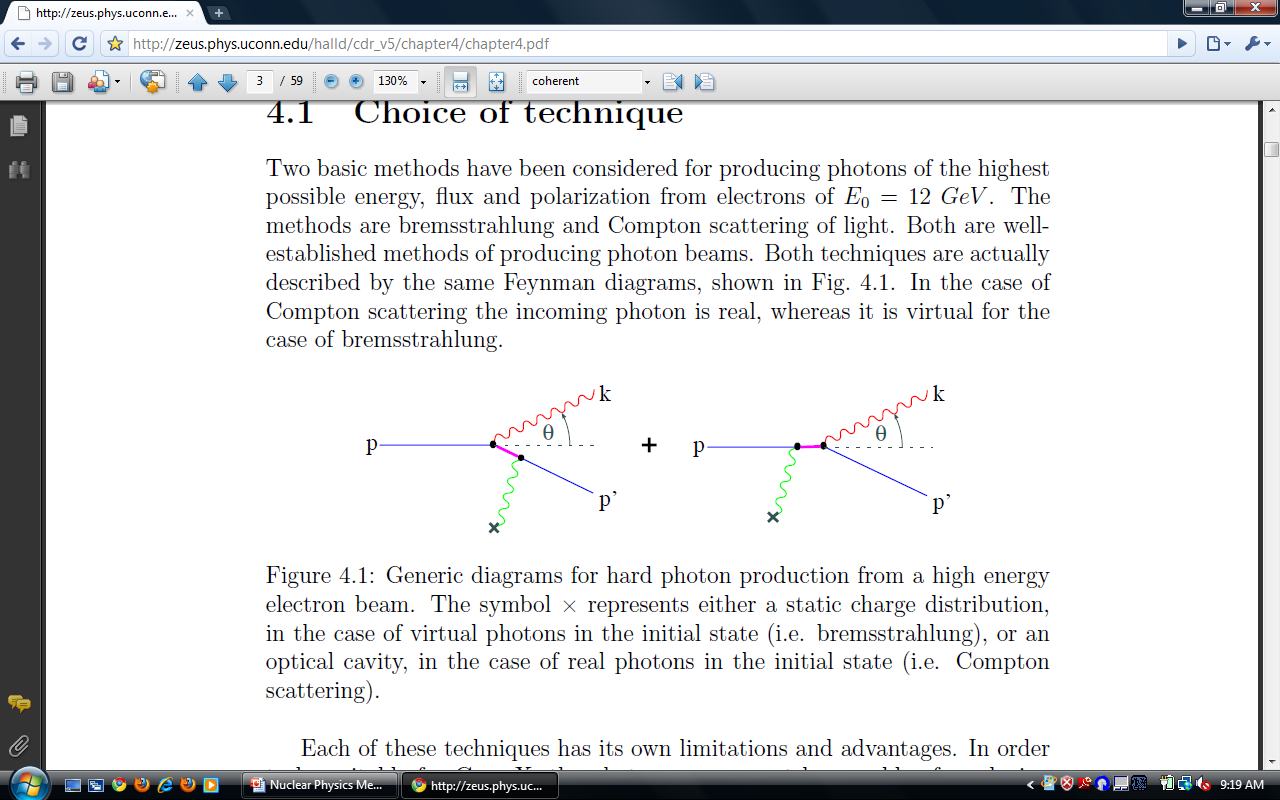 UConn Mentor Connection 2010, Varan Satchi
15
Coherent Bremsstrahlung
coherent: multiple particles of the same field involved in a process
two requirements:
multiple atoms
correct angle
UConn Mentor Connection 2010, Varan Satchi
16
Criteria for Photon Beam
linear polarization
electromagnetic field perpendicular to wave
high energy resolution
ability to take individual photons at high energy
property of detector
low background radiation
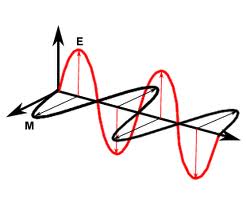 UConn Mentor Connection 2010, Varan Satchi
17
Reciprocal Lattice Vectors
an arrangement of crystalline points
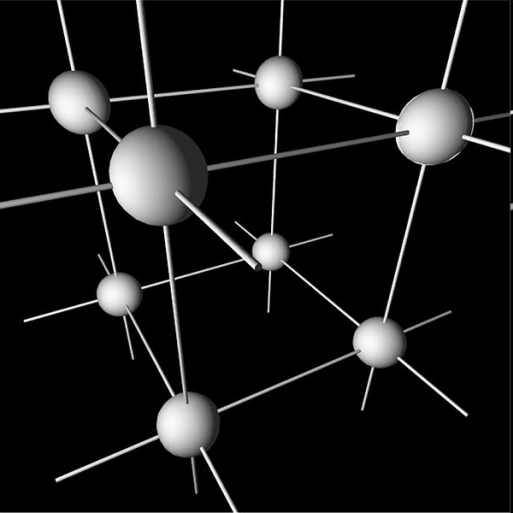 UConn Mentor Connection 2010, Varan Satchi
18
Possible Methods
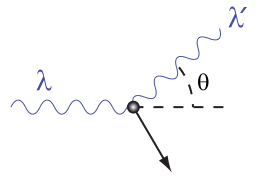 Compton Scattering
ideal polarization
little background radiation
Bremsstrahlung
energy
flux
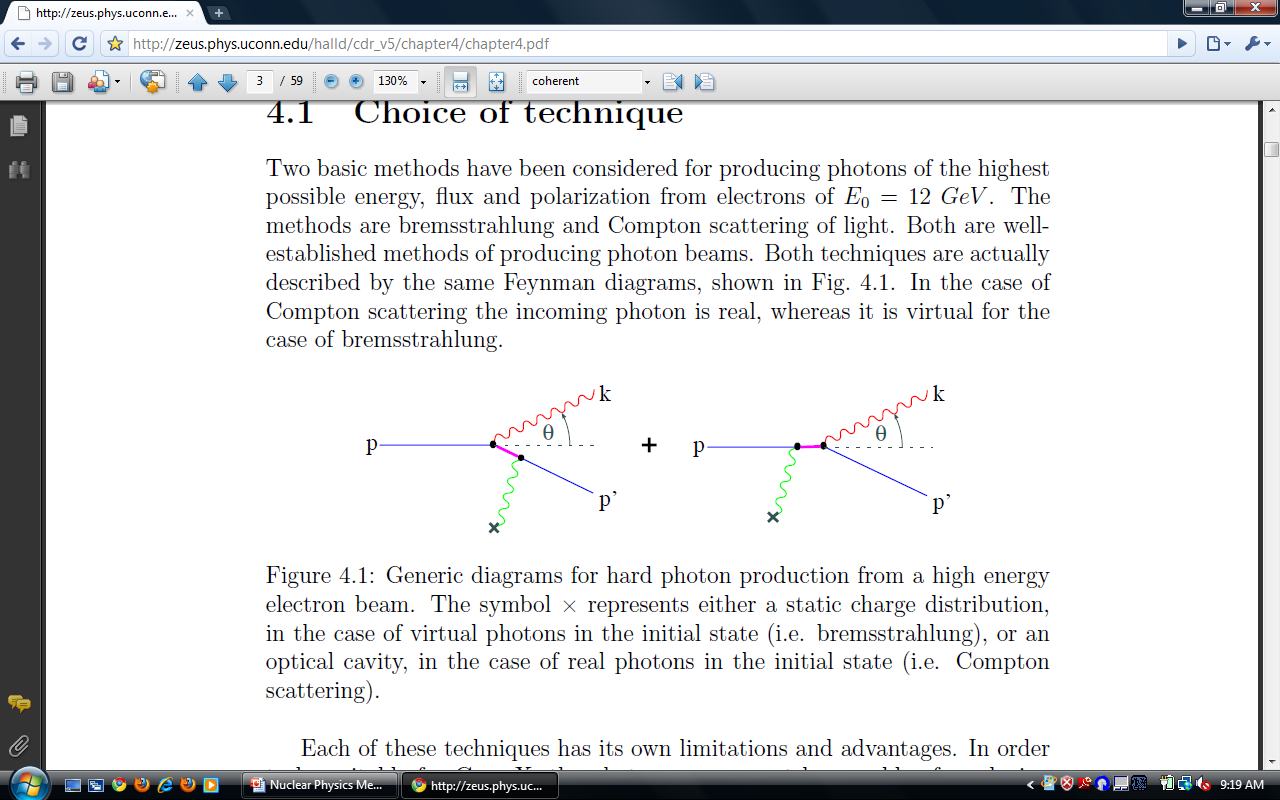 UConn Mentor Connection 2010, Varan Satchi
19
Coherent Bremsstrahlung Cot’d
increases flux of photons
low background radiation
linear polarization
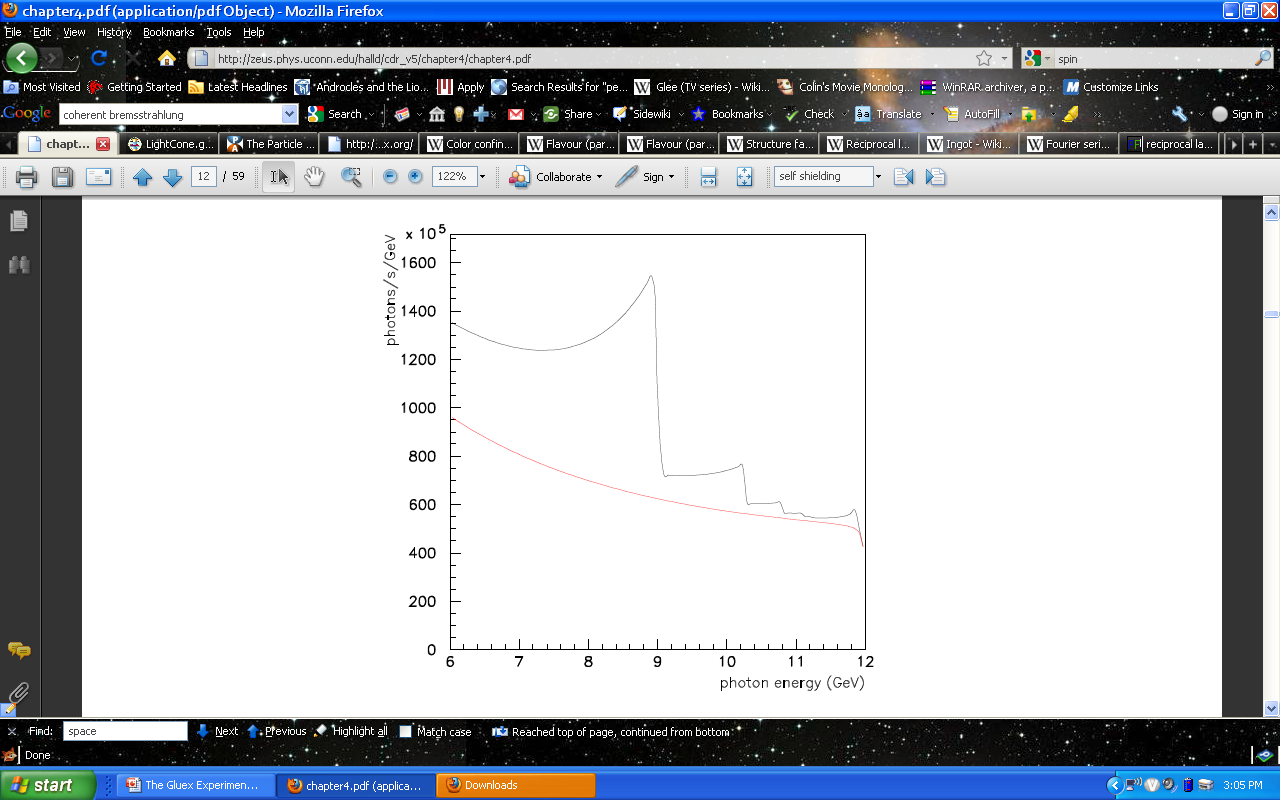 UConn Mentor Connection 2010, Varan Satchi
20
Our Part
crystal is mounted by carbon fiber wires
resonance frequency determined
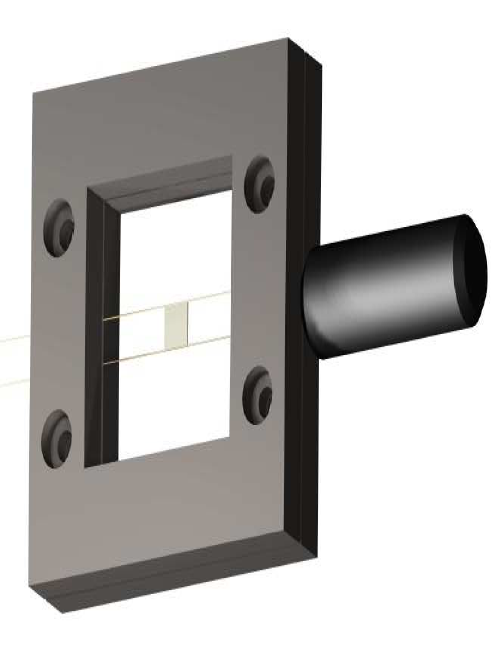 UConn Mentor Connection 2010, Varan Satchi
21
Vibrating String
resonant frequency
tendency to oscillate with a larger amplitude
base must be stable
calculate tension of wires
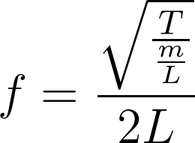 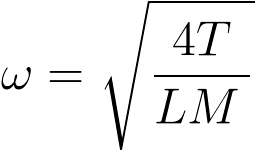 UConn Mentor Connection 2010, Varan Satchi
22
Theory vs. Data
UConn Mentor Connection 2010, Varan Satchi
23
Conclusion
a review
Standard Model
mathematical concepts
GlueX